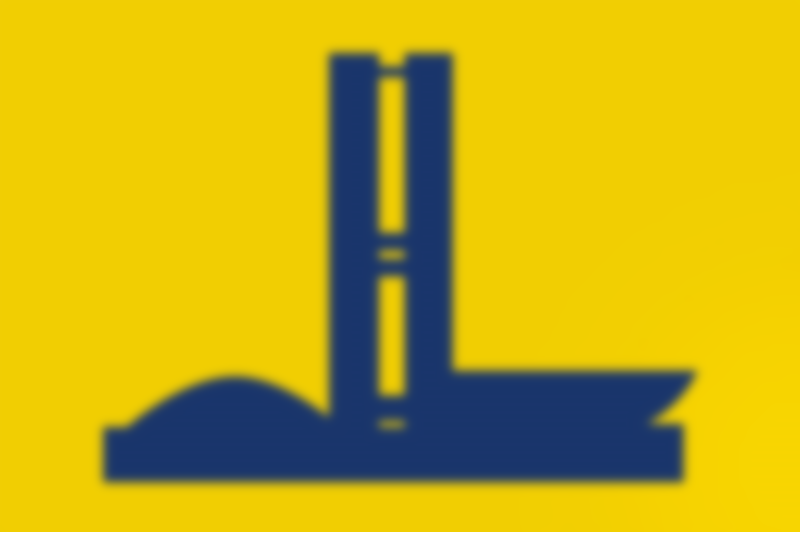 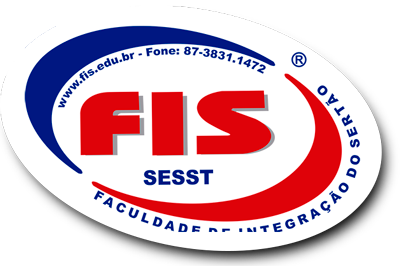 Faculdade de integração do sertão
Bacharelado em direito
DISCIPLINAaula DE apresentação
Professor Titular
Disciplina
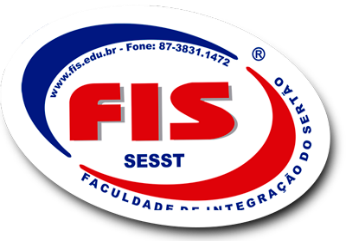 sumário
APRESENTAÇÕES
RESUMO DO CURSO
EMENTA
METODOLOGIA
AVALIAÇÃO
DICAS DE ESTUDO
Professor Titular
Disciplina
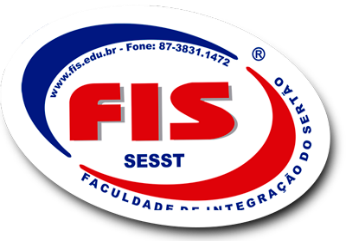 itens
EMENTA:
Professor Titular
DICAS DE ESTUDO
Para “inspirar” e não “vincular”.
Disciplina
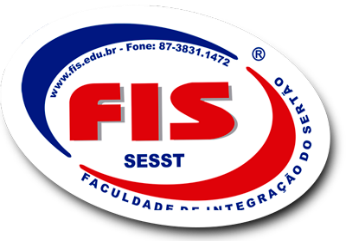 Dicas de estudo
Professor Titular
Disciplina
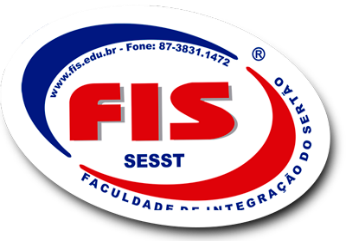 Um exemplo
ANTES DE COMEÇAR: rotina de duas horas (adaptável), uma vez por semana; use o programa da disciplina para organizar sua agenda; anote; utilize o método pomodoro.
DURANTE A ROTINA: celular no modo avião.
APÓS A ROTINA: agende o próximo assunto; anote as dúvidas e peça auxílio ao professor.
2H, 1 VEZ POR SEMANA
Professor Titular
Disciplina
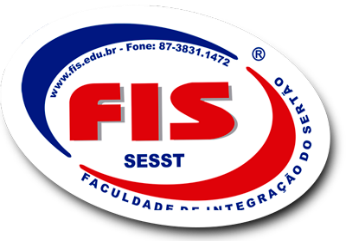 DICAS DE ESTUDO
Aproveite o conteúdo do guia: o guia de estudos se baseia na metodologia que acabei de descrever. Por isso, nele você encontrará uma estrutura que segue tal ordem: i) uma sessão de doutrina; ii) breves comentários à legislação de referência; e iii) a jurisprudência consolidada dos Tribunais Superiores (Súmulas).
Aproveite o conteúdo ministrado em aula: revisões, dúvidas e questões poderão ser debatidas em aula, seja por iniciativa do professor ou trazidas por alunos interessados (as apresentações de slides também serão disponibilizadas).

Bons estudos!
Professor Titular